Ancient Rome
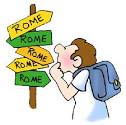 Visual Vocabulary Chap. 11
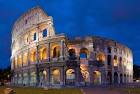 Republic
A government created in Rome where the people elect leaders to govern them
Dictators
Rulers with almost absolute power
Plebeians
The group of common people or peasants in Rome who were calling for changing the government where they had more of a say in how the city was run.
patricians
Roman nobles who ran the government. Only they could be elected to office, so they help all political power
Romulus and Remus
Brothers who are believed to be the founders of Rome
Cincinnatus
One of Rome’s most famous dictators who was a farmer. The Romans chose him to be the leader to protect from invaders. After leading Rome to victory, he resigned and returned to farming.
Magistrates
Government officials who were elected
Consuls
The title of the two most powerful magistrates
Roman Senate
A council of wealthy and powerful Romans that advised the city’s leader.
veto
To prohibit actions by other officials
Latin
The language in Ancient Rome
checks and balances
A method of balancing power
Legions
A group of up to 6,000 soldiers
Punic Wars
A series of wars against Carthage, a city in northern Africa
Hannibal
Considered to be one of greatest generals. Started the 2nd Punic War and became the leader of Carthage.
Gaius Marius
A consul of the Roman army who encouraged poor people to join the army. Before only people who owned property could fight.
Lucius Cornelius Sulla
A consul who had conflicts with Marius that leads to a civil war in Rome. Defeated Marius and makes himself dictator of Rome who used power to punish enemies
Spartacus
Former gladiator who rises up to demanded freedom. Is killed in battle and revolt ends
Gladiators
a person, often a slave or captive, who was armed with a sword or other weapon and forced to fight to the death in a public arena against another person or a wild animal, for the entertainment of the spectators.
PART #2
Cicero
A philosopher and gifted orator who called on the upper class to work together to make Rome a better place
Julius Caesar
A great general admired for bravery and speeches who made himself dictator and lost popularity with the people. He was assassinated by Senators who feared he would try to become King
Marc Anthony
Former assistant to Julius Caesar who set out to avenge Caesar’s death and starts civil war in Rome with Octavian. Married Cleopatra of Egypt
Octavian “Augustus”
Caesar’s adopted son who fought with Anthony to avenge his father’s death. He becomes emperor and sole ruler. Gives up thrown to Senate, who renames him “Augustus.” Marks end of Roman Republic and start of Roman Empire.
Pax Romana
“Roman Peace” The first 200 years of the Roman Empire with a stable government and prosperity.
Aqueduct
Raised channels used to carry water to mountains in cities
Romance Languages
Stems of Latin. Includes: Italian, Spanish, French, and Portuguese.
Civil Law
A legal system based on a written code or laws
Diocletian
Becomes emperor in late 200s. Convinced that Rome was too large to be ruled by one person. Ruled the eastern half, appointed someone to rule other half.
Roman Senate
A council of wealthy and powerful Romans that advised the city’s leader.
Attila
Hun leader raided the Roman territory
corruption
The decay of people’s values
Constantinople
The new capital of Roman Empire named after the leader Constantine who wanted to reunite Rome.
Byzantine Empire
The society that developed in the Eastern Roman Empire. Run by the Greeks.